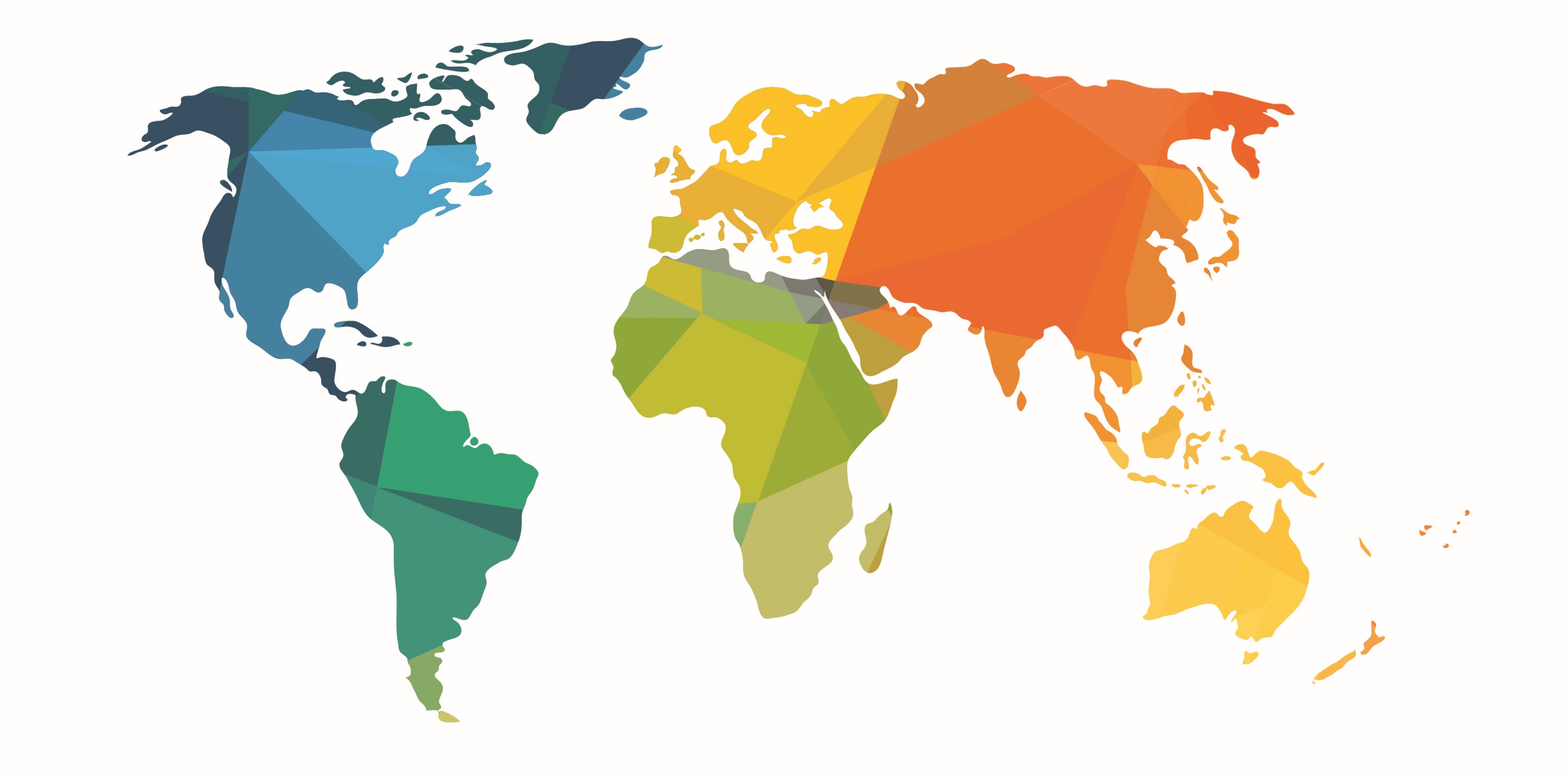 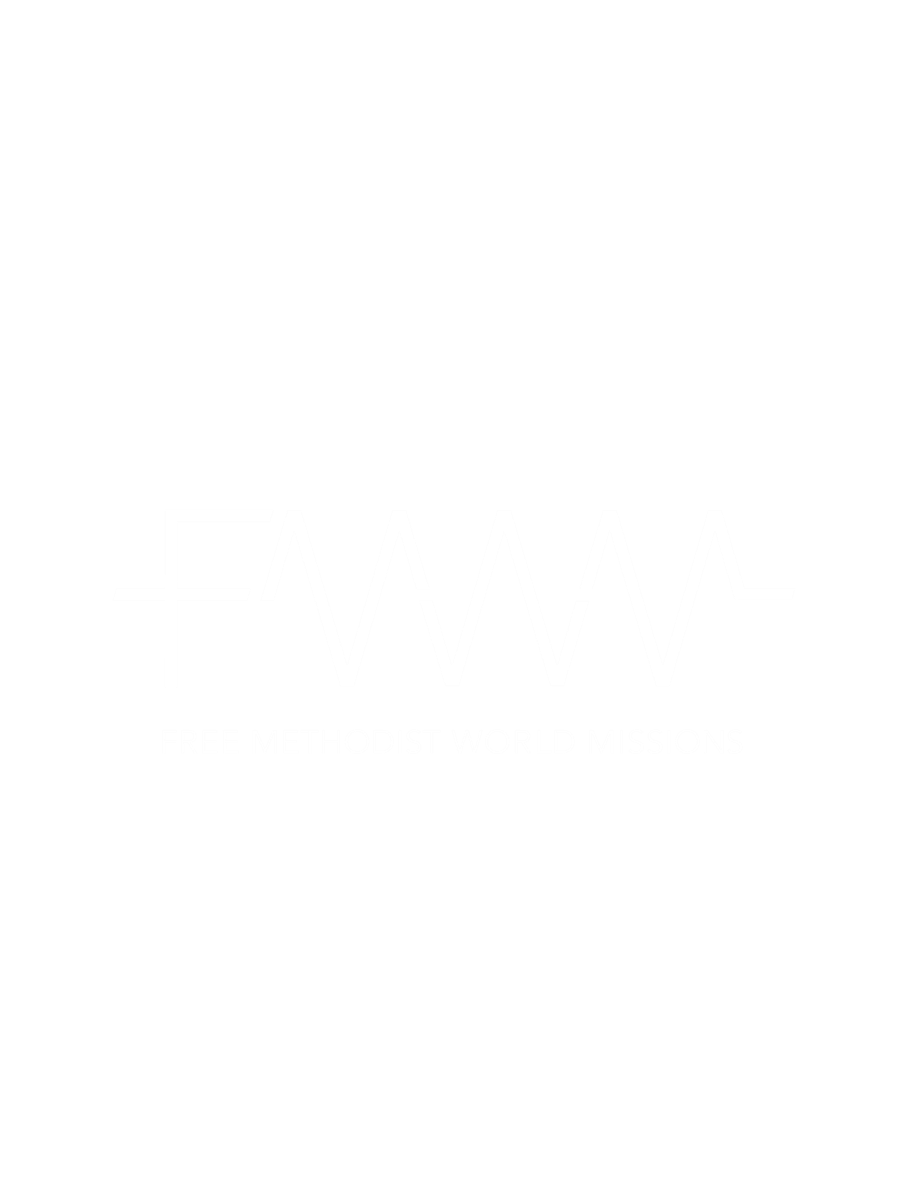 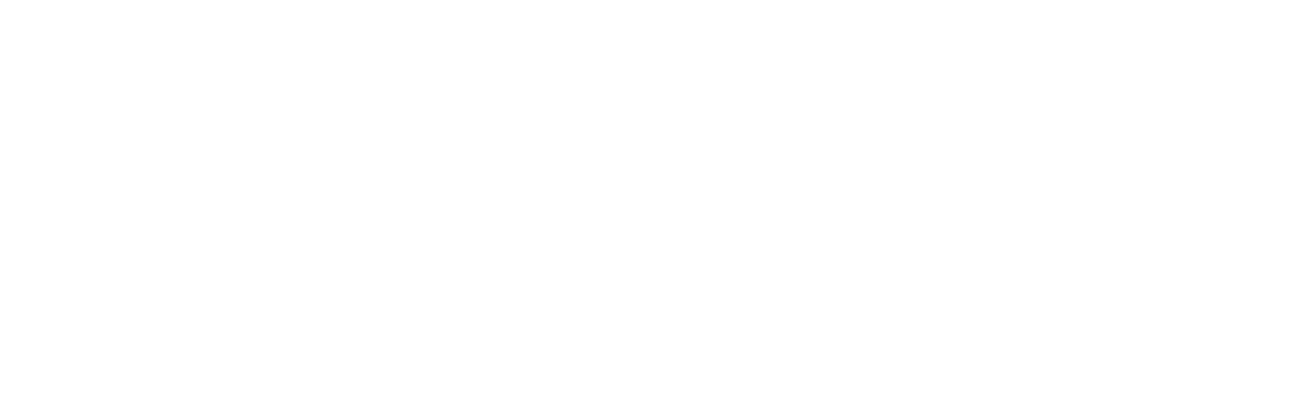 The Global Free Methodist Church
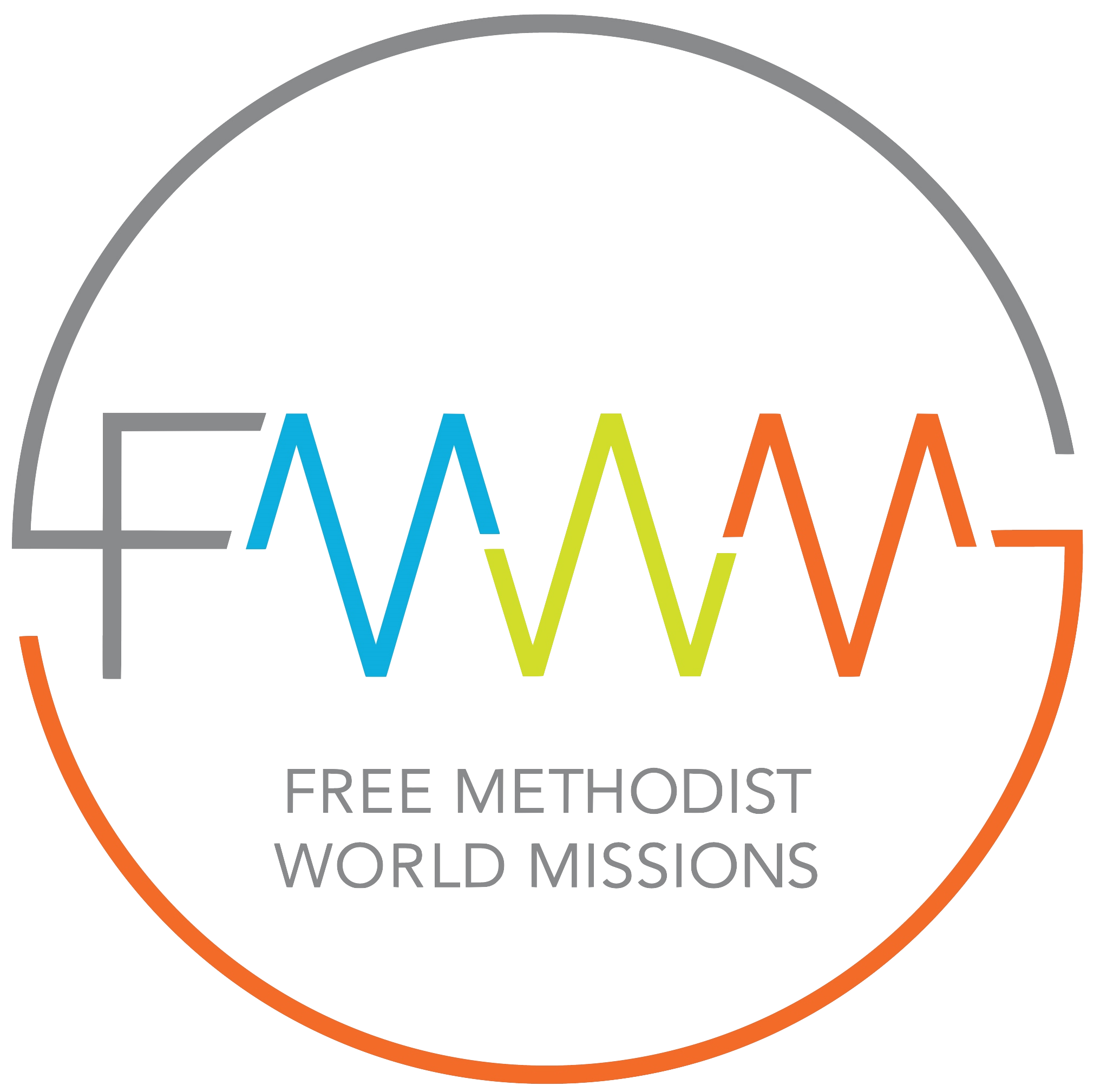 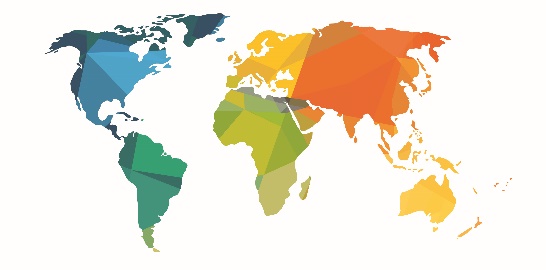 CONNECT WITH GOD’S HEART FOR THE WORLD
Free Methodist World Missions 
makes disciples 
by mobilizing the global church 
and empowering international leaders 
to establish transformational churches.
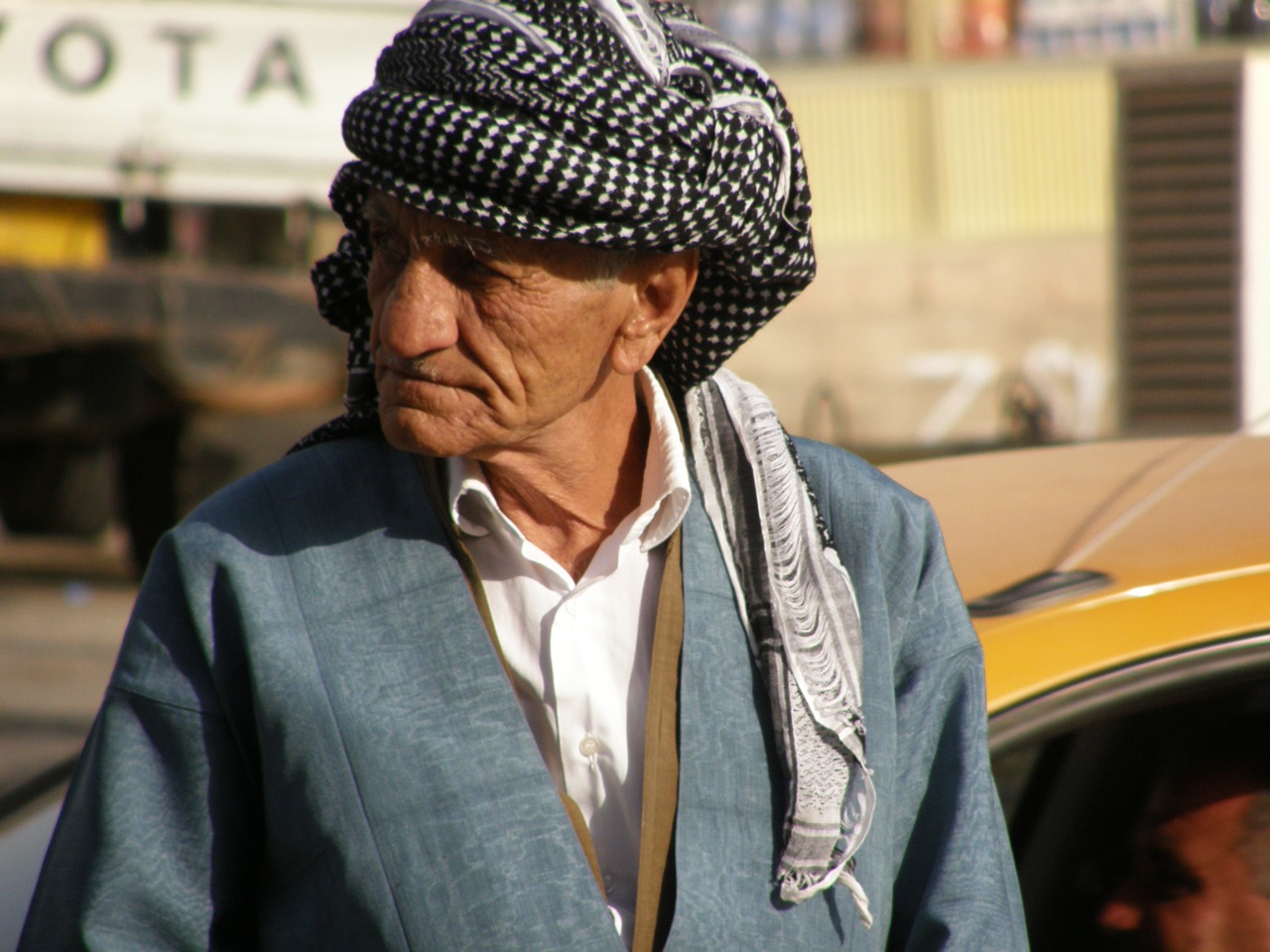 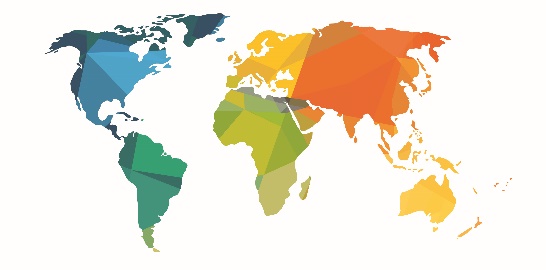 CONNECT WITH GOD’S HEART FOR THE WORLD
The Free Methodist Church has ministry in more than 100 countries in six world areas: 
Africa, Asia, Europe, Latin America, Middle East and North America.
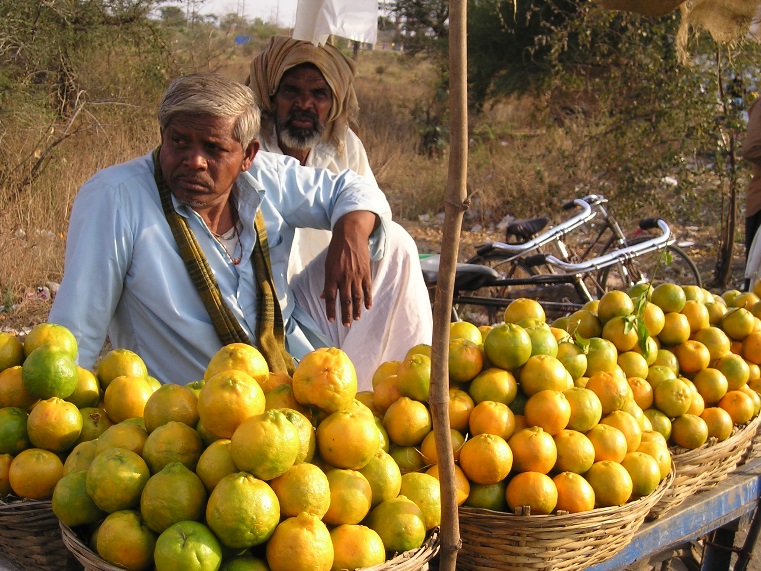 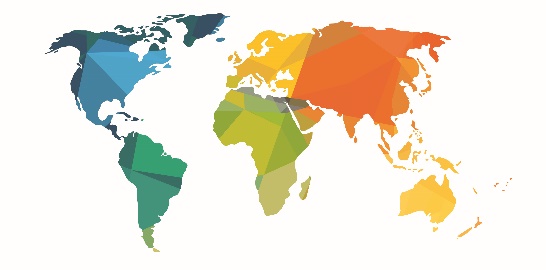 Total worldwide Free Methodist membership is just over 1.5 million.
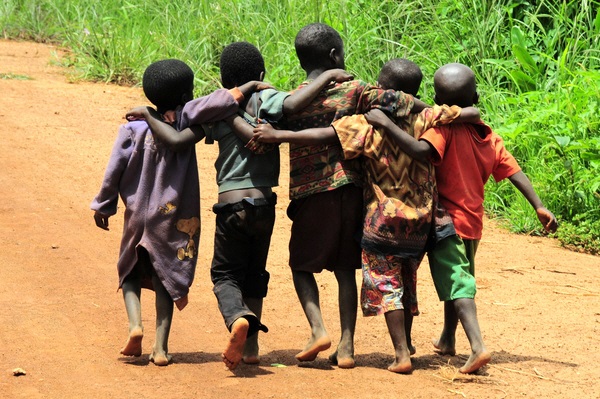 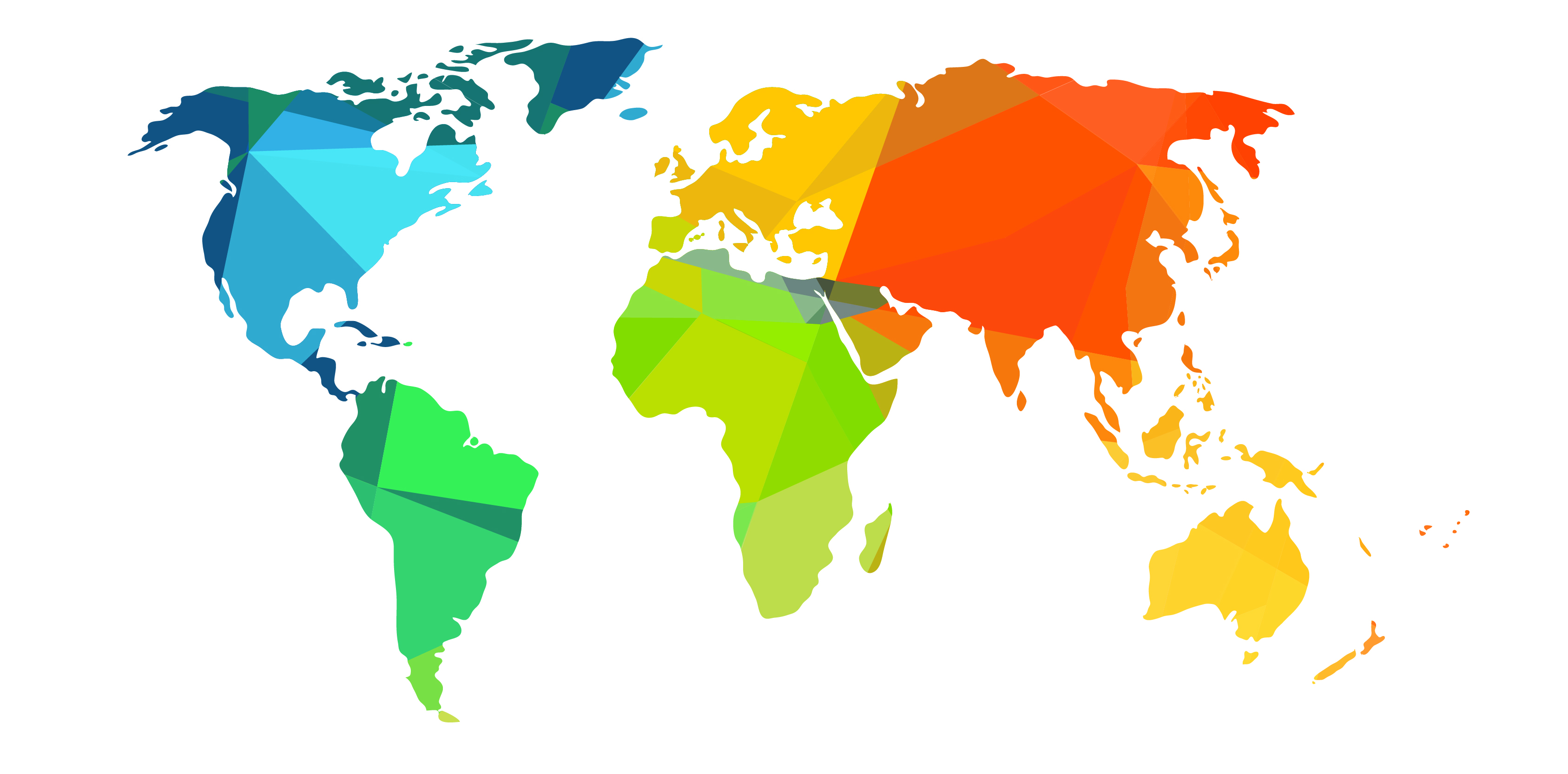 Africa
Membership: 979,980  
Countries: 28
2018 membership statistics
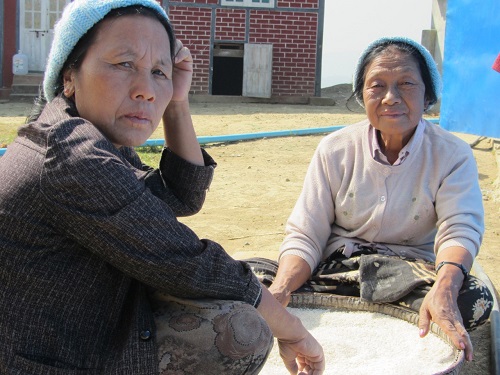 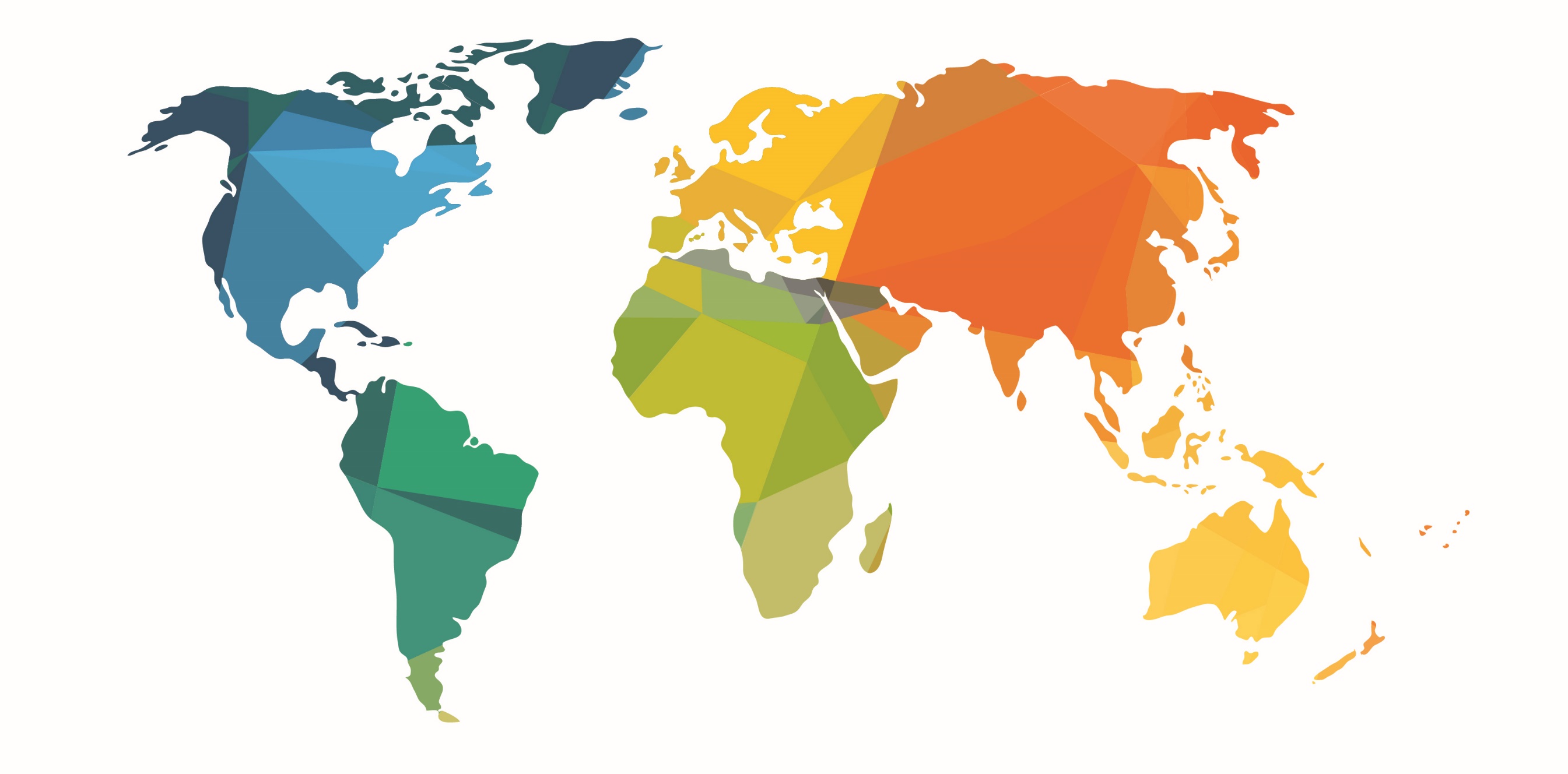 Asia
Membership: 365,623  Countries: 22
2018 membership statistics
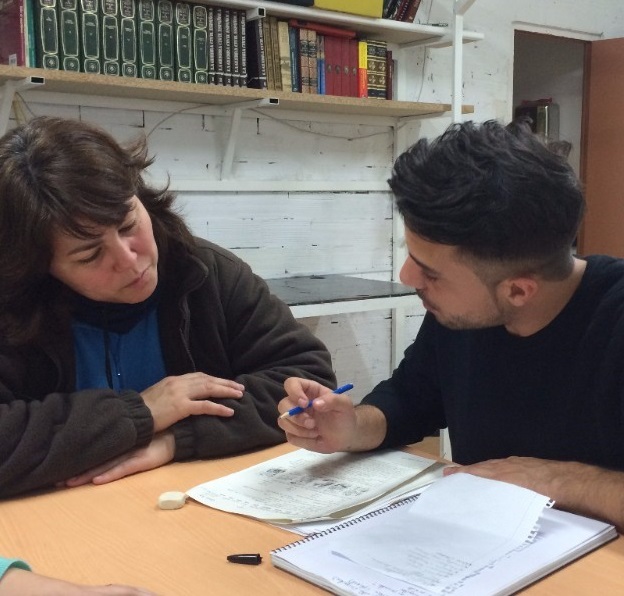 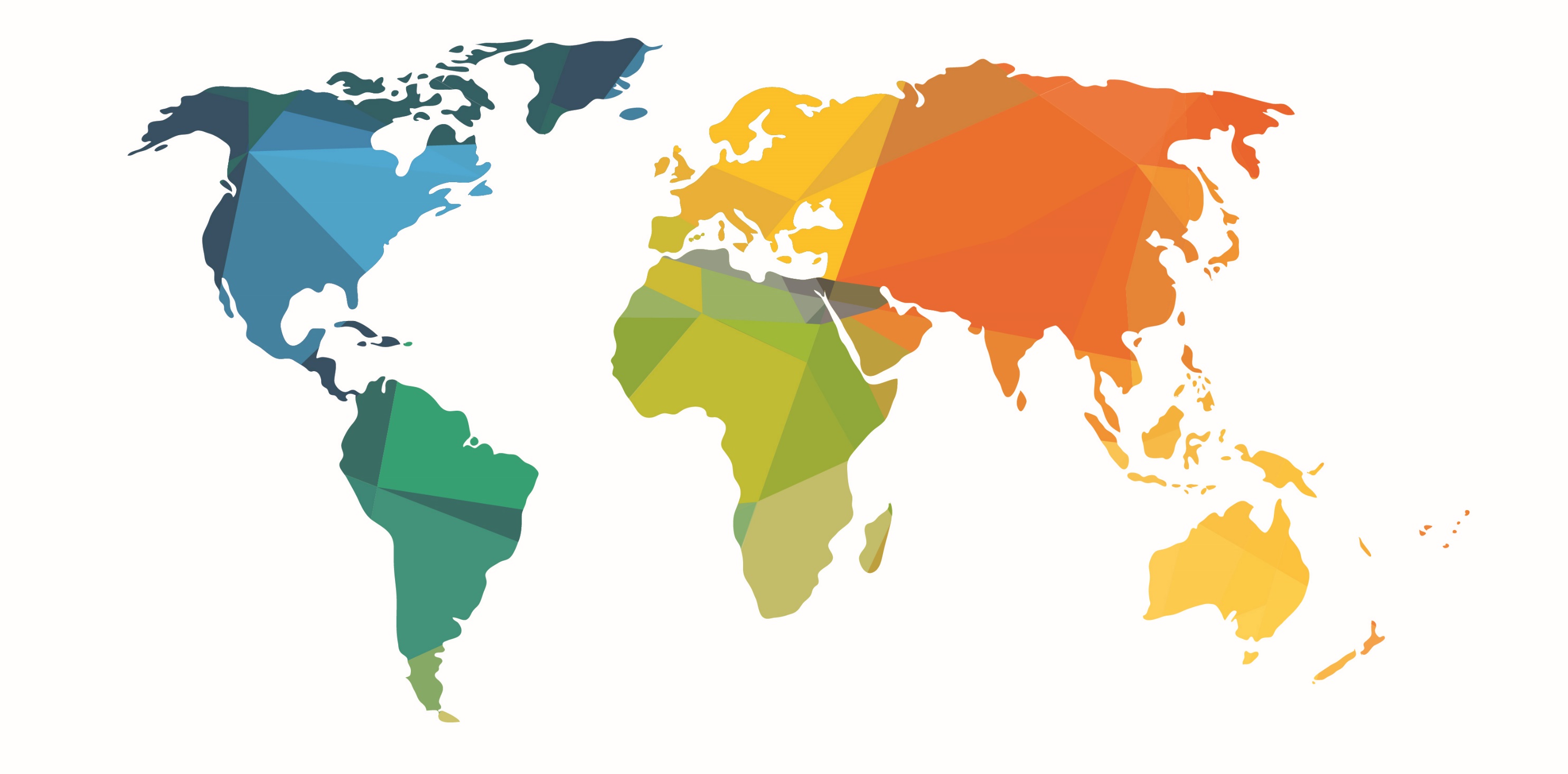 Europe
Membership: 5,023  
Countries: 16
2018 membership statistics
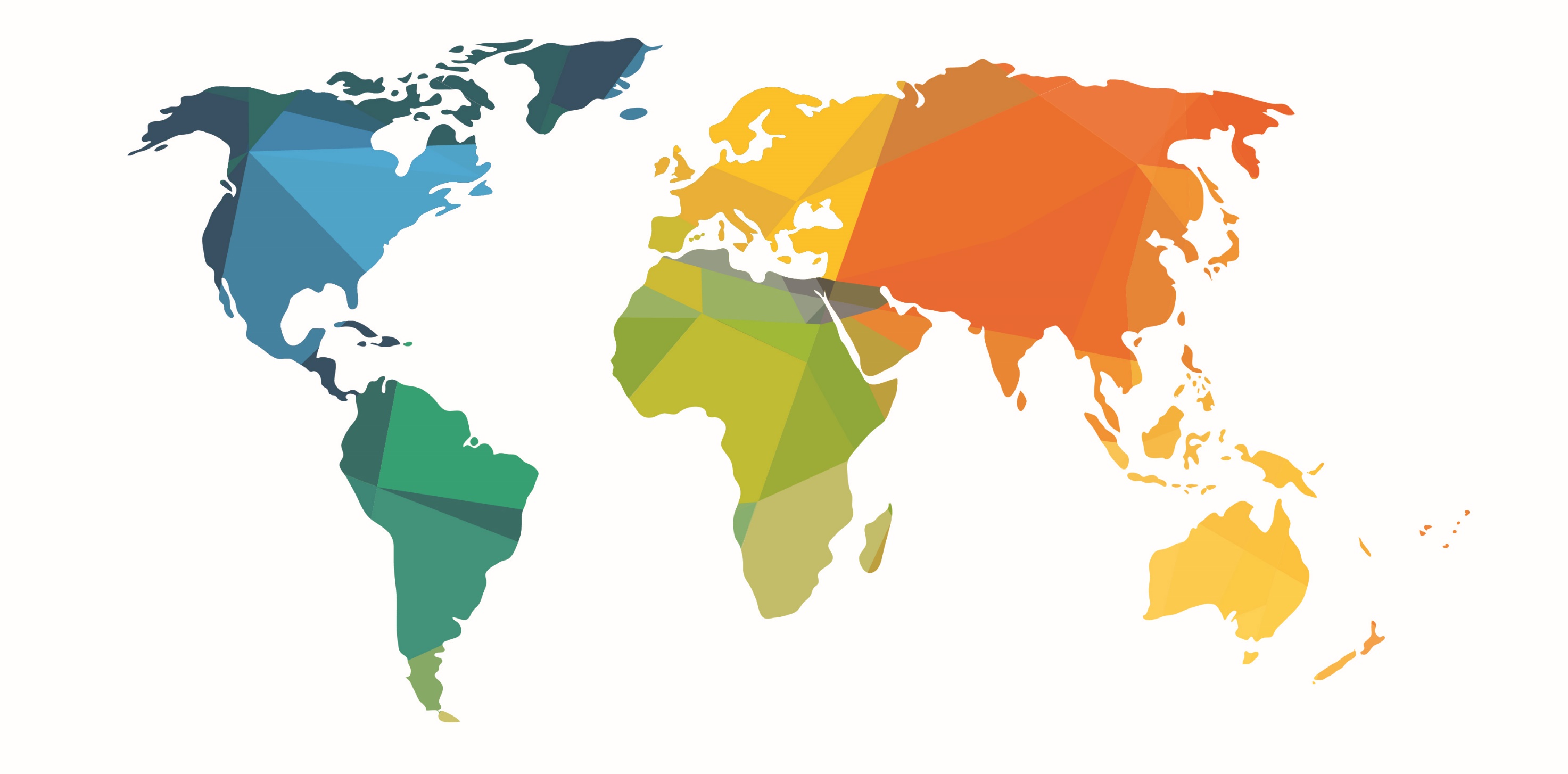 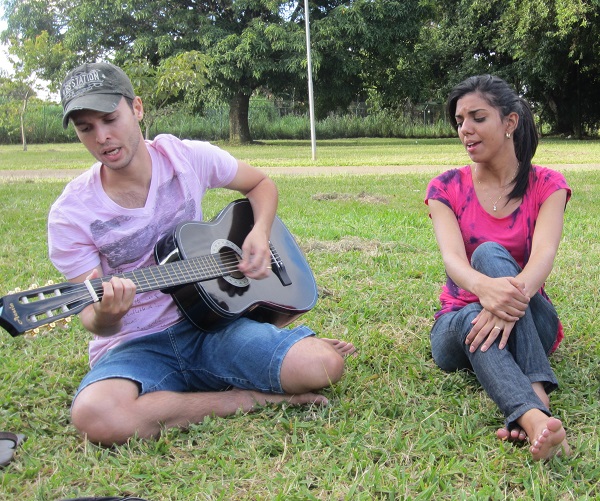 Latin America
Membership: 89,475  Countries: 23
2018 membership statistics
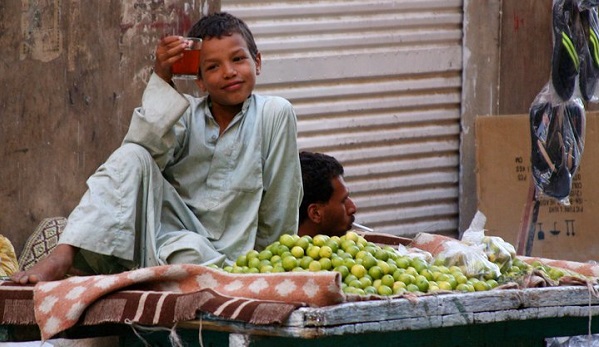 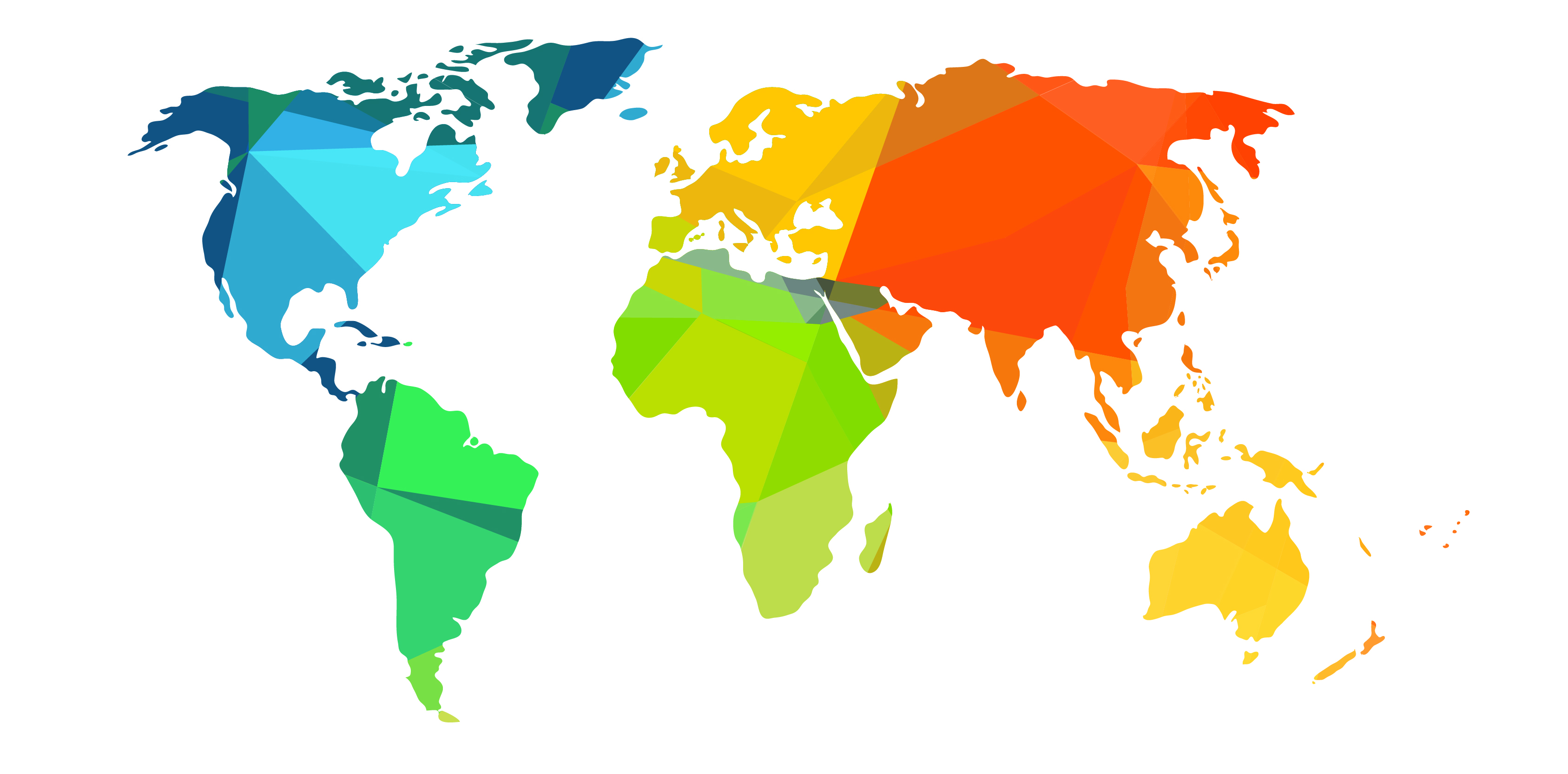 Middle East Membership: 30,000 + more than 8,000 house churches
Countries: 9
2018 membership statistics
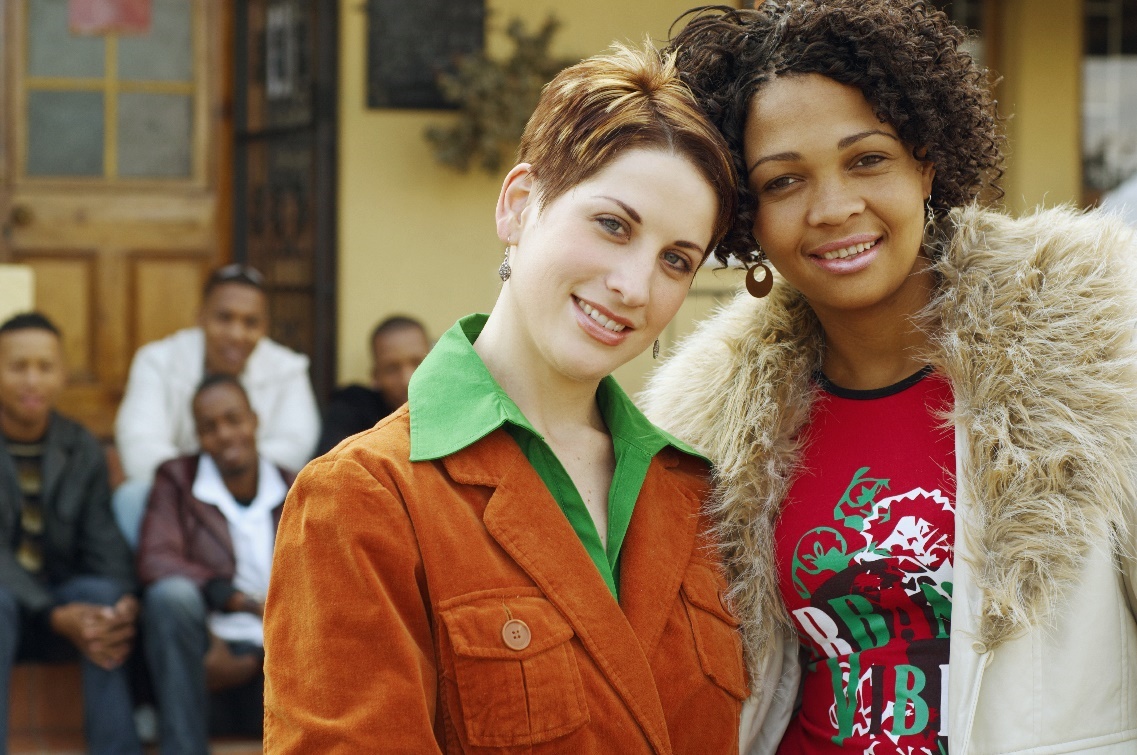 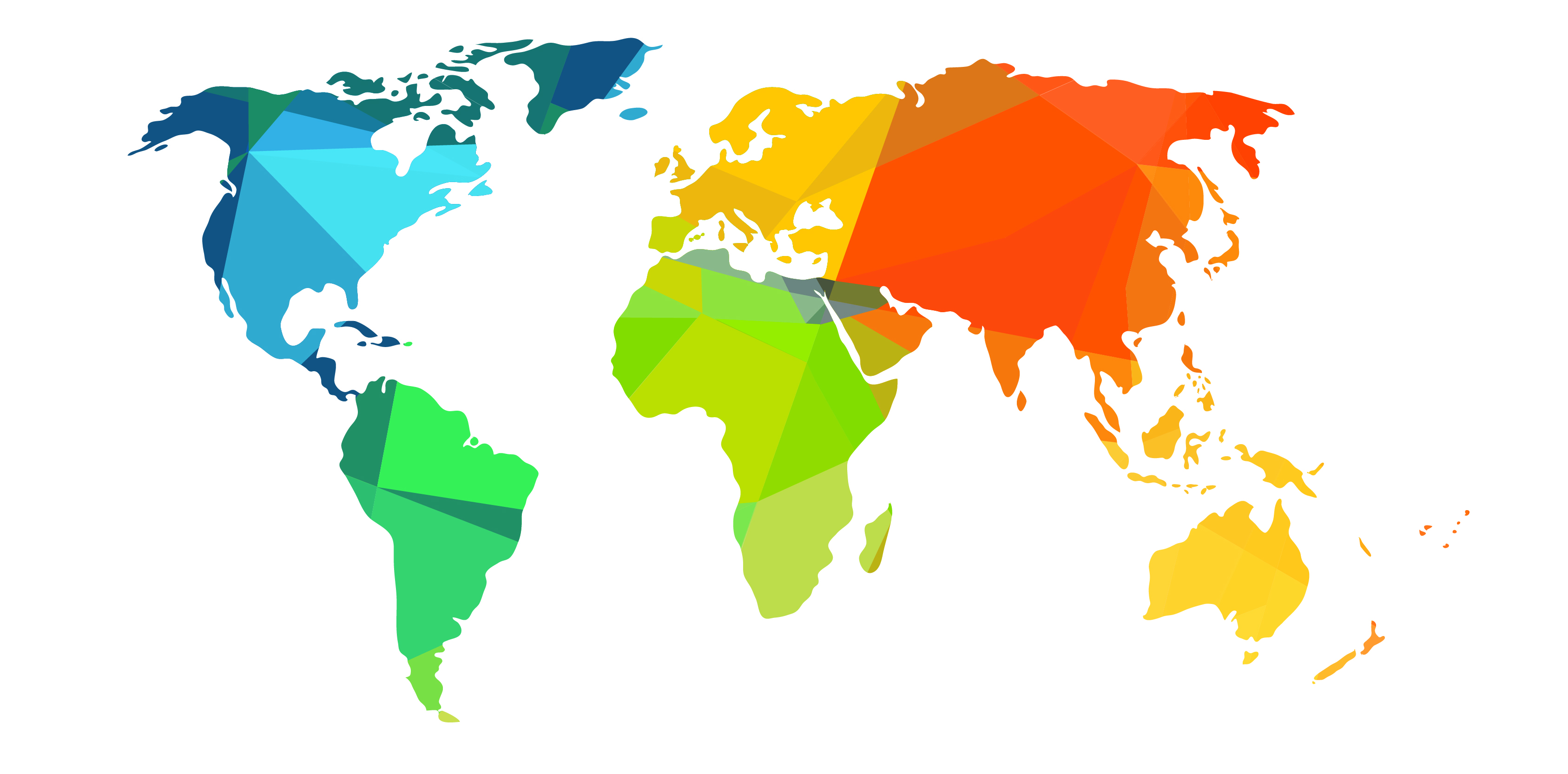 Canada & U.S.A.
Membership: 77,819 
Countries: 2
4.2% of worldwide total
2018 membership statistics
Worldwide Free Methodist Church Membership
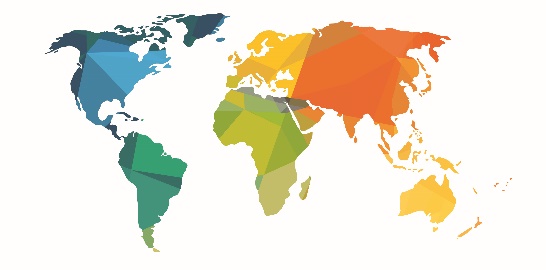 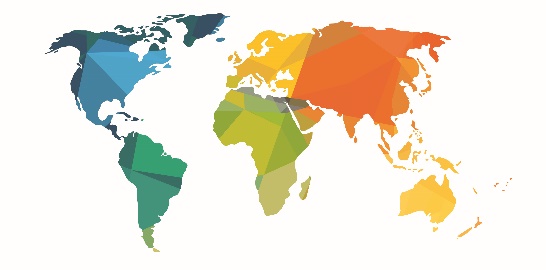 Free Methodist World Missions Leadership Team - Bishops
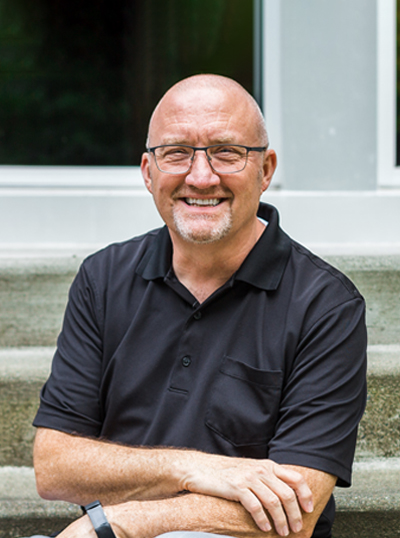 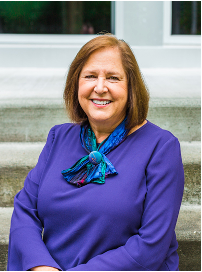 Linda
Adams
Latin America
Matthew
Whitehead
Africa
Asia
Keith
Cowart
Europe
Middle East
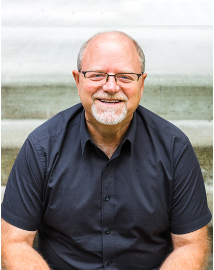 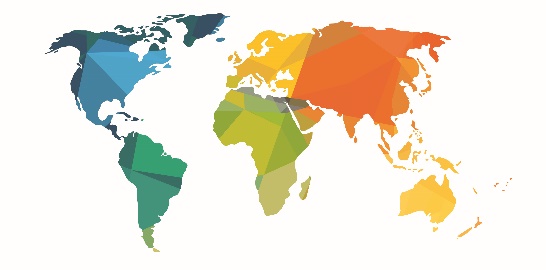 Free Methodist World Missions Leadership Team - Area Directors
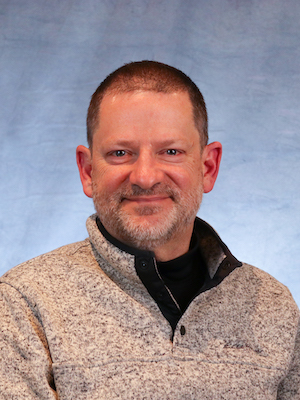 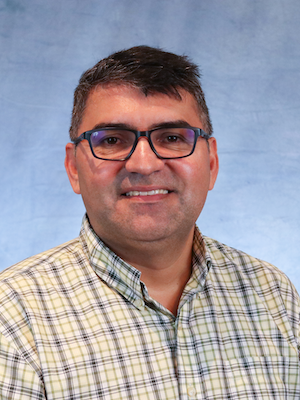 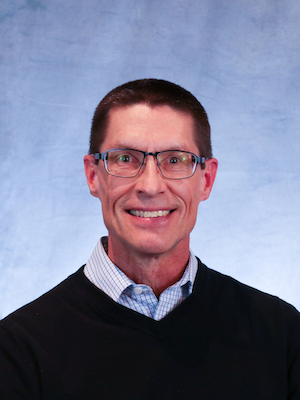 Mike Reynen
Africa
Ricardo Gomez
Latin America
Pastor Eric
Asia
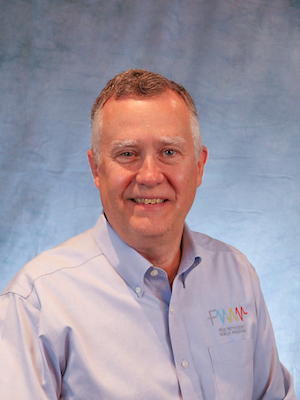 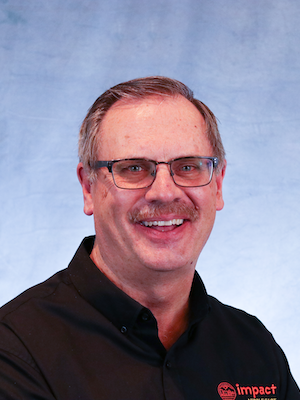 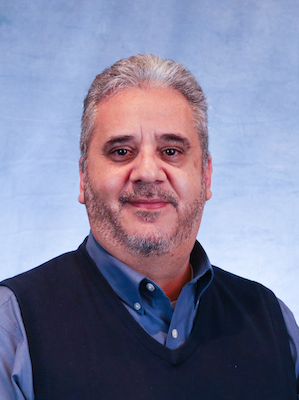 Pastor Dale
Middle East
Gerald Coates
Global Engagement
Josh Fajardo
Southern Europe
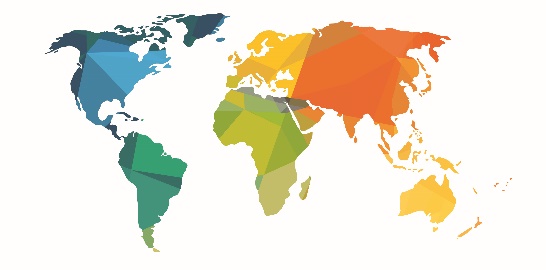 Three Pillars of FMWM
Establish
Transformational
Churches
Empower
International
Leaders
Mobilize
the Global
Church
MAKE DISCIPLES
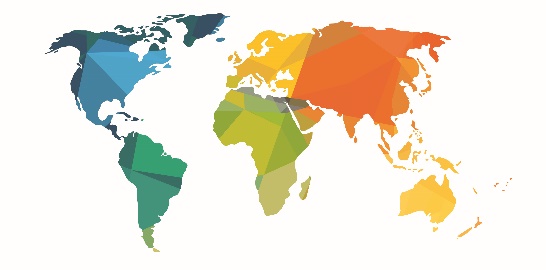 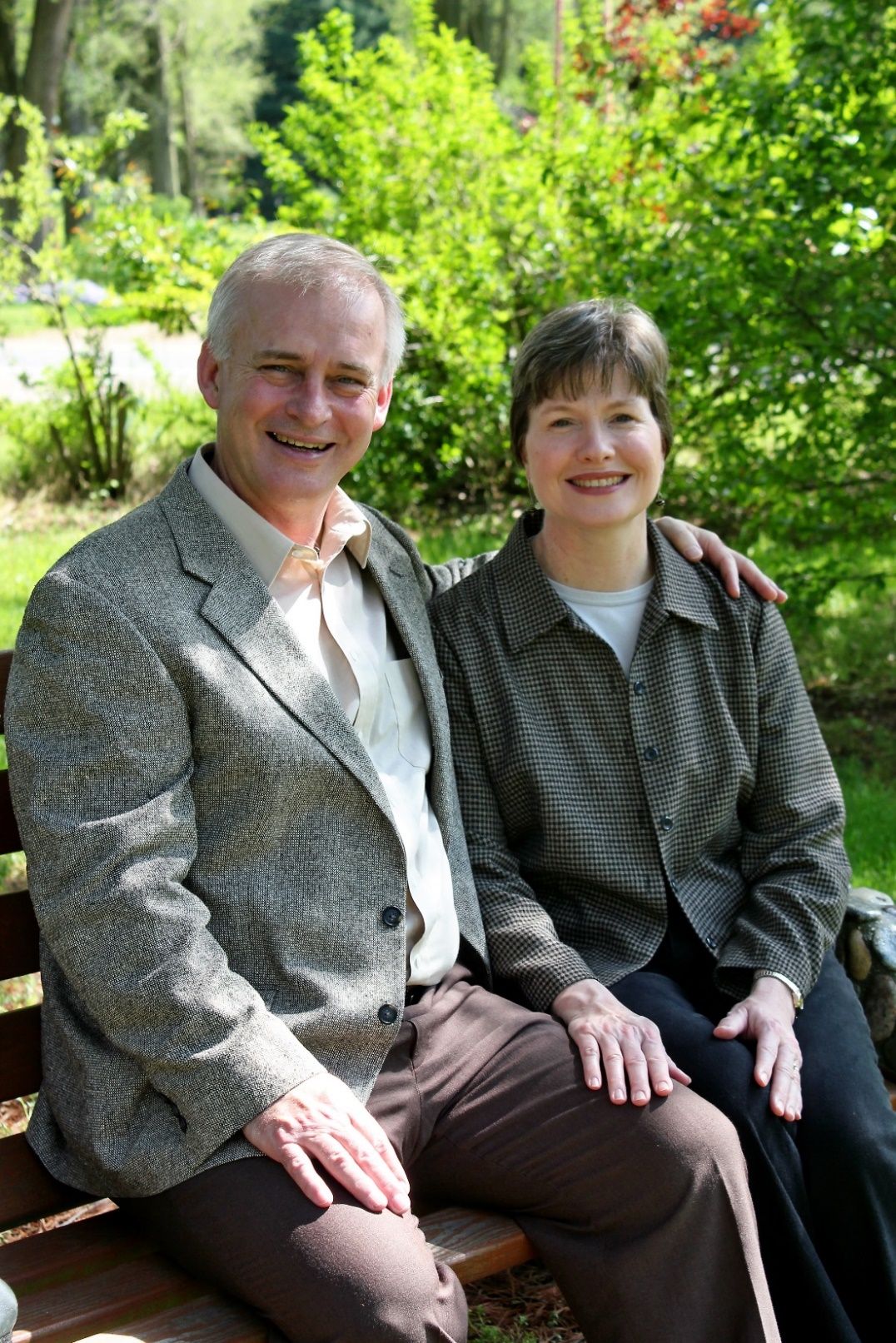 Approximately 100 missionaries
(including extended-term, associate, affiliate and global missionaries)
currently serve with Free Methodist World Missions
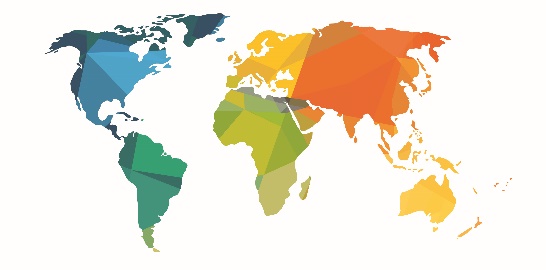 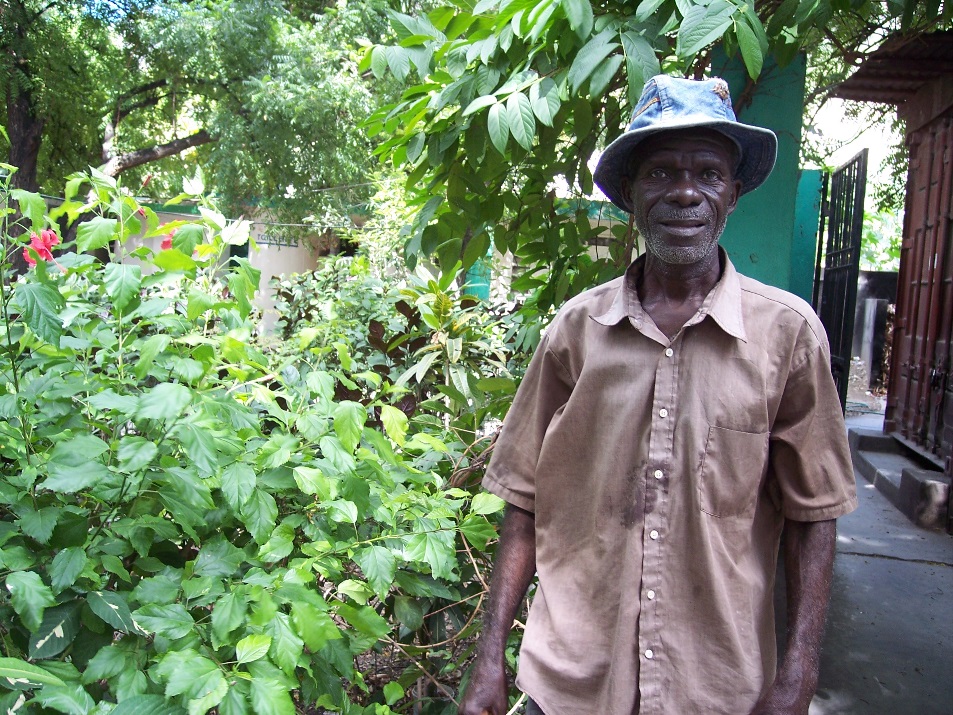 VISA Ministries offers training and short-term missions service, connecting Free Methodists with a wide variety of global opportunities.
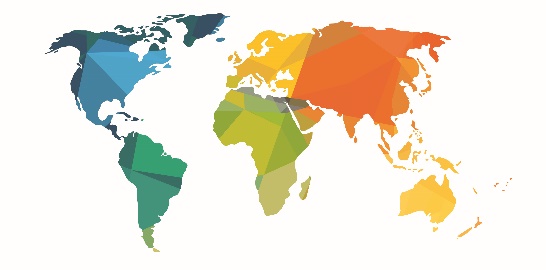 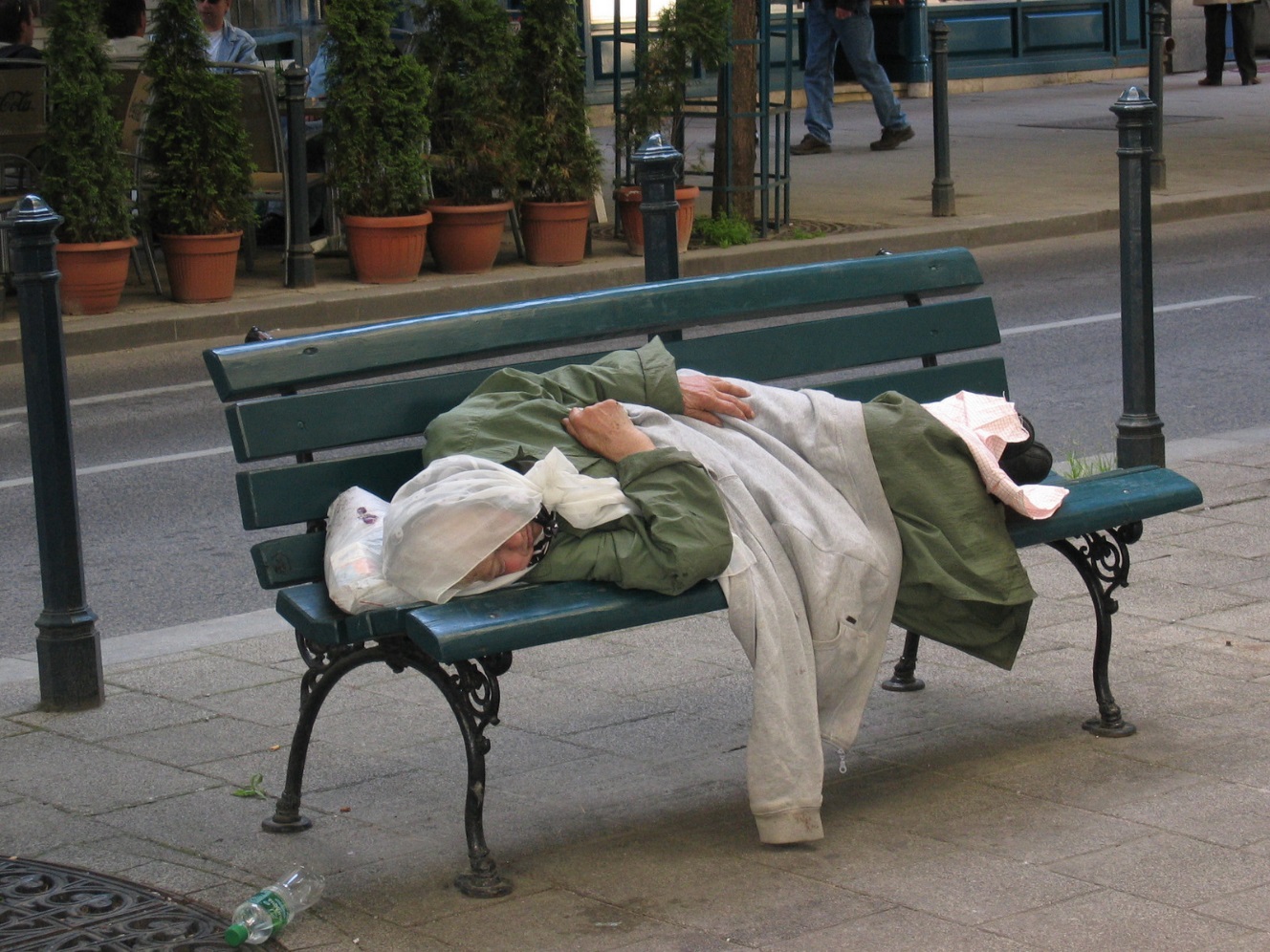 Free Methodist World Missions Funding Priorities:

Missionary Support Accounts (MSAs)
Church Planting & Development (CPDs)
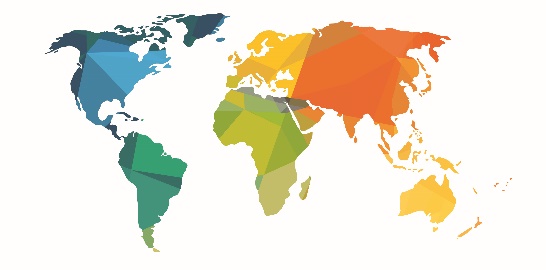 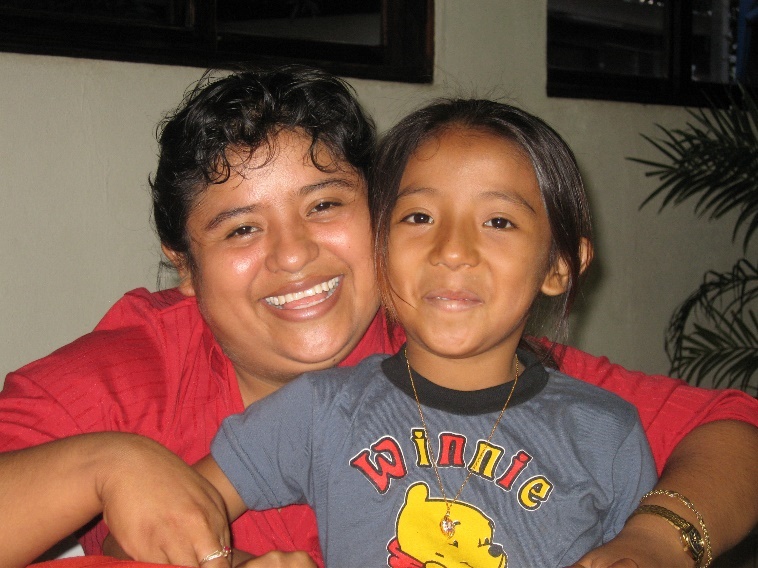 Missionary Support Accounts (MSAs) include:
fixed amount (salary, insurance, basic benefits) 
variable amount specific to field (children’s education, rent, utilities, travel, etc.)
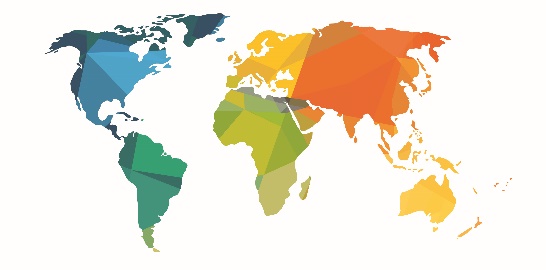 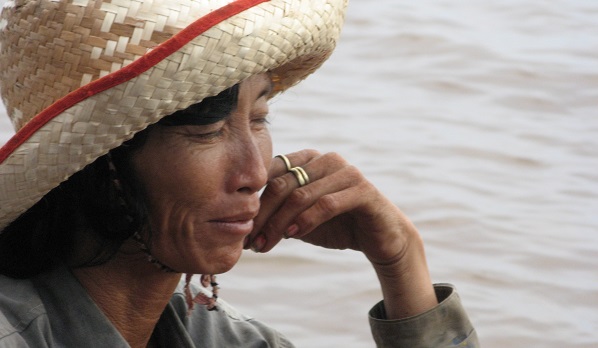 Church Planting & Development (CPDs) help resource leaders and strategic initiatives:  
FM national leaders who minister with cultural effectiveness 
FM ministries: 
church planting & evangelism
leadership development 
compassion & community transformation
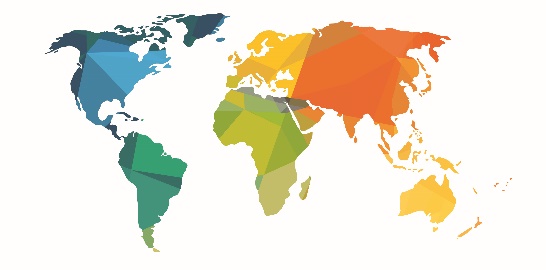 Funding the Three Pillars of FMWM
Establish
Transformational
Churches
Empower
International
Leaders
Mobilize
the Global
Church
Missionary Support
Church Planting &Development Funds
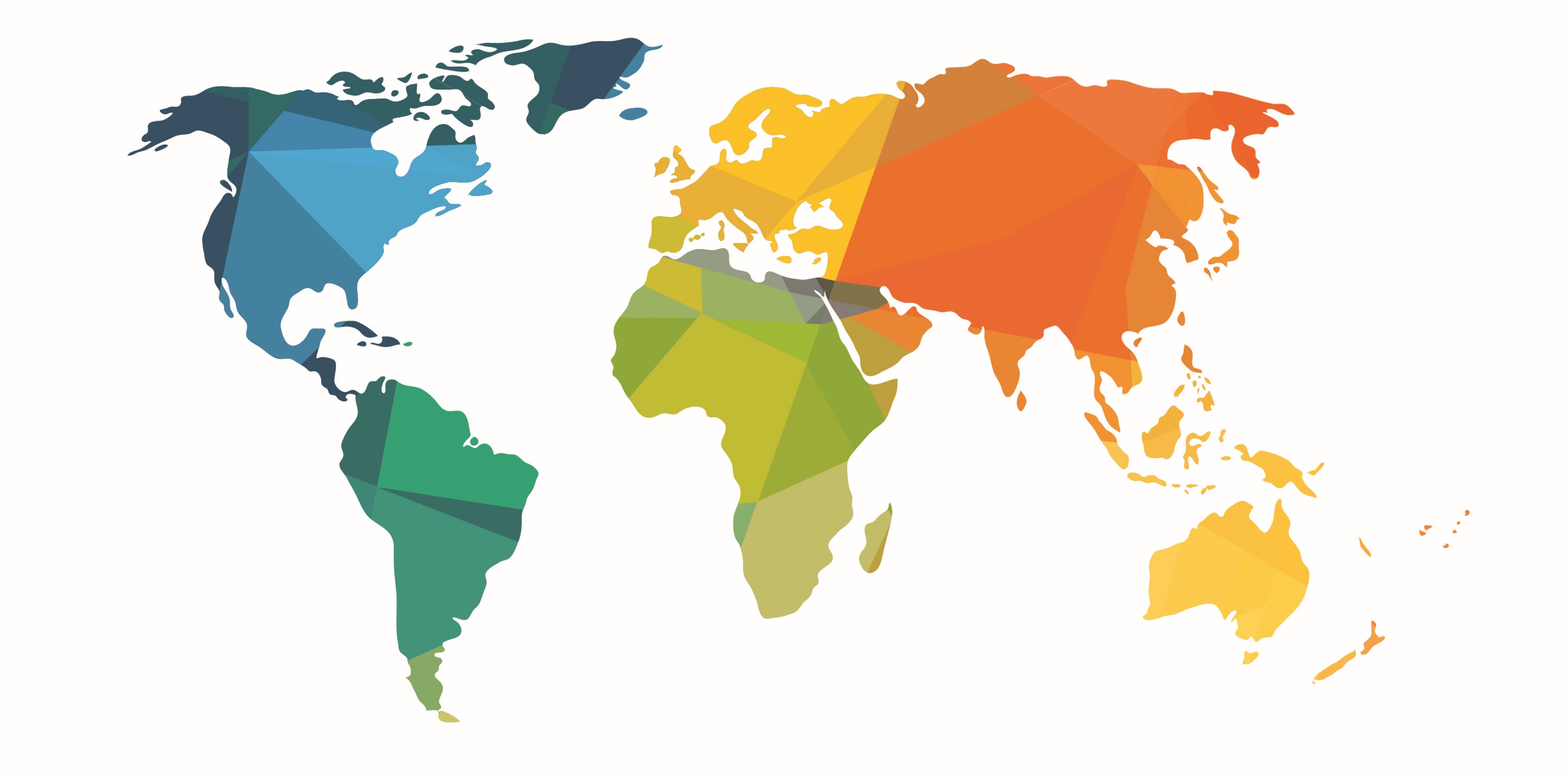 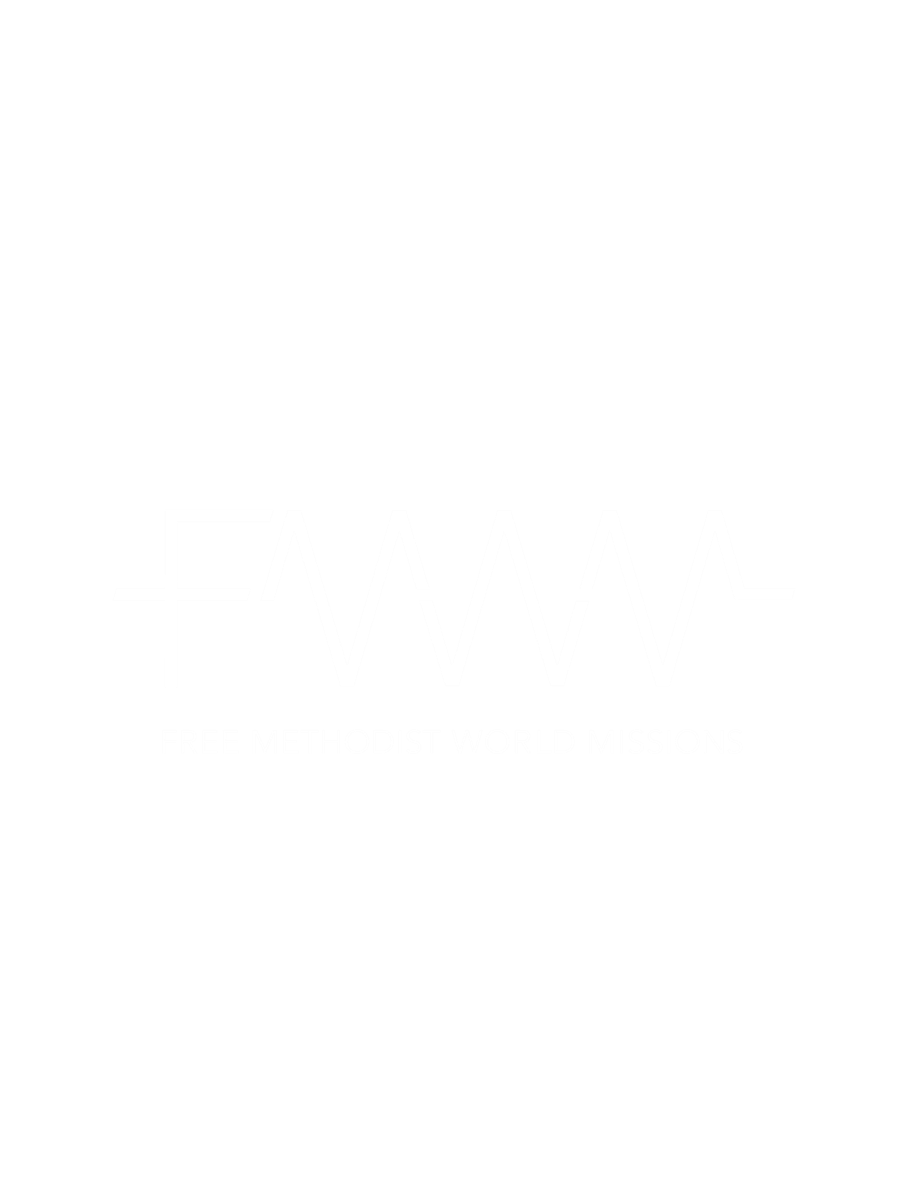 www.fmcusa.org/fmmissions
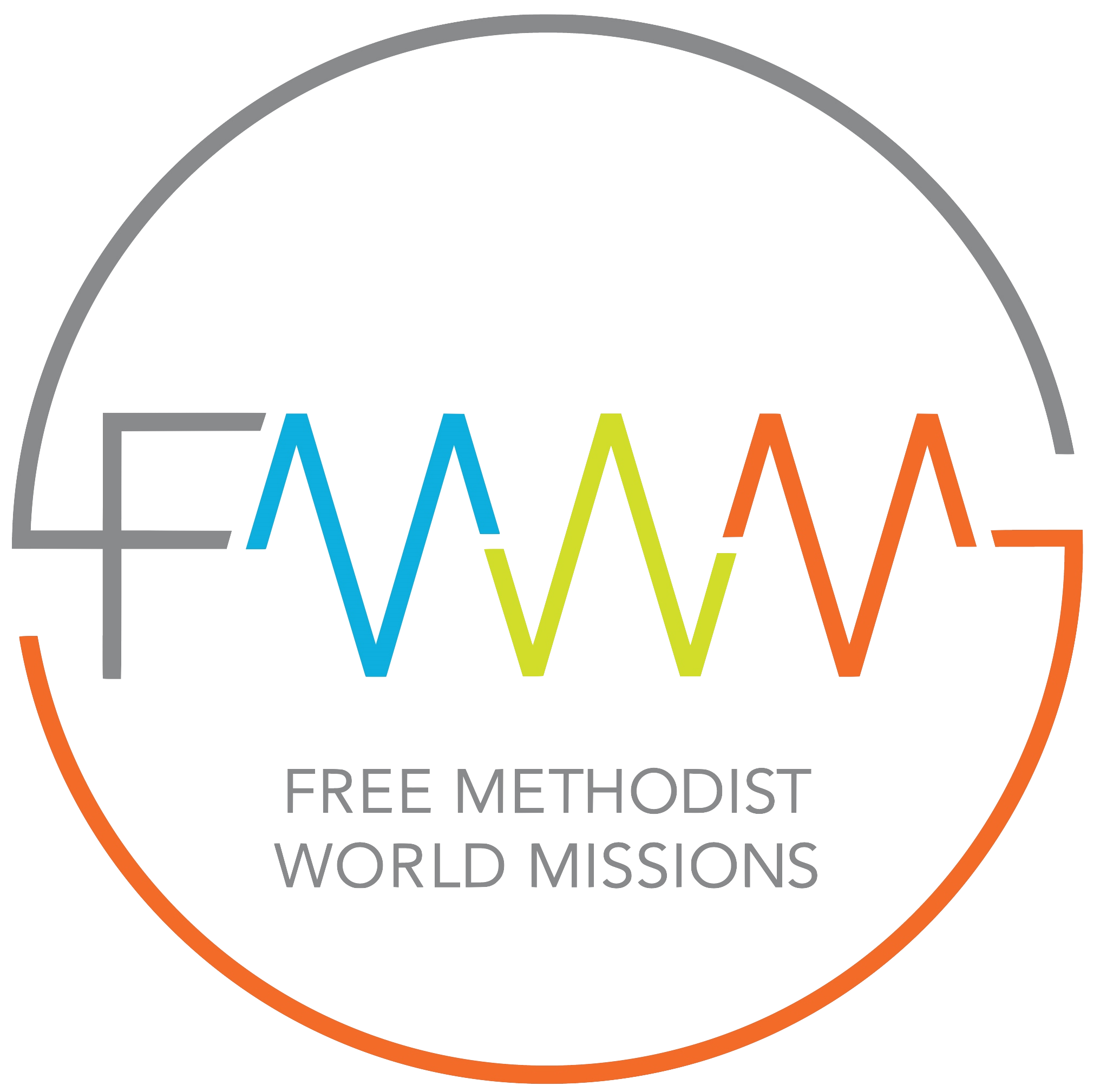